Технология  формирования навыков самостоятельной работы обучающихся как необходимое условие формирования УУД
«Важно то, что знает и делает   учитель, но еще важнее, что под его влиянием знают и делают ученики»
                                                                                                   
                                                      Цицерон.
Под самостоятельной учебной работой понимают любую организованную учителем активную деятельность учащихся, направленную на выполнение поставленной дидактической цели в специально отведенное для этого время, поиск знаний, их осмысление, закрепление, формирование и развитие УУД , обобщение и систематизацию знаний.
При формировании навыков самостоятельной  работы  нужно учитывать следующее:

Приобретение учащимися глубоких и прочных знаний должно способствовать развитию у них познавательных способностей, формированию умения самостоятельно приобретать, расширять и углублять знания, применять их на практике.
Задания должны быть разнообразны по учебной цели и содержанию.
Последовательность выполнения домашних и классных работ должна быть такова, чтобы  выполнение одних работ логически вытекало из предыдущих и готовило почву для выполнения последующих.
Самостоятельная работа должна носить целенаправленный характер. 
 Самостоятельная работа должна быть действительно самостоятельной и побуждать ученика при её выполнении работать напряжённо.
Четыре типа самостоятельных работ:
воспроизводящие (необходимы для запоминания способов действий в конкретных ситуациях, формирования  УУД и их прочного закрепления)
 
 реконструктивно-вариативные (позволяют  на основе полученных  ранее знаний и данной учителем общей идеи найти самостоятельно  конкретные способы решения задач  применительно к данным условиям задания)
 эвристические (формируют  умение и навыки поиска ответа за пределами  известного образца)
 творческие (позволяют учащимся получать принципиально новые для них знания, закрепляют навыки самостоятельного поиска знаний)
Каждый тип самостоятельной работыпредставлен большим разнообразием видов работ:
1.   Работа с книгой. 
2. Упражнения, воспроизводящие по образцу; составление различных задач, вопросов и их решения; рецензирование ответов других учеников; оценка их деятельности на уроке; различные упражнения, направленные на выработку практических умений и навыков.
3.   Решение разнообразных задач и выполнение практических и лабораторных работ. 

4.   Различные творческие самостоятельные работы, контрольные работы, диктанты, сочинения.

5.   Подготовка докладов и
 рефератов.
6. Выполнение индивидуальных и групповых заданий, связанных с   наблюдениями в быту и природе.
7.   Домашние лабораторные опыты  и  наблюдения.
8.   Техническое моделирование и конструирование.
9.   Создание тематических 
 презентаций.
  10. Конструирование физических 
приборов.
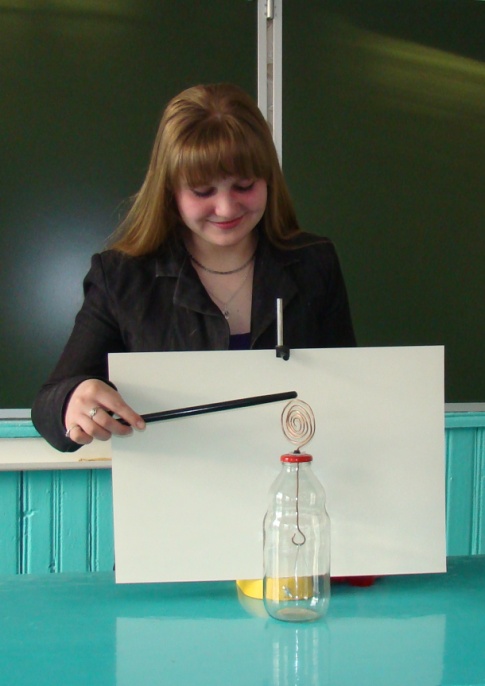 Формы самостоятельной работы обучающихся:
работа с учебной литературой на различных этапах урока;
решение задач;
лабораторные и практические работы;
работа с таблицами и справочной литературой.
Самостоятельная  работа учащихся по решению задач
Научить школьников самостоятельно анализировать содержание задач, познакомить с рациональными способами краткой записи содержания  и способами их решения.
Выработать умение выполнять решение в общем виде и проверять его правильность, производя операции с наименованиями единиц измерения физических величин.
Выработать умение производить приближенные вычисления. 
Включение в самостоятельную работу поиска решения задач.
Выработать умение находить наиболее рациональные решения.
При правильной организации лабораторной работы ученик должен приобрести умения:
Самостоятельно работать с инструкцией.
Правильно организовать свое рабочее место.
Рационально спланировать работу по выполнению учебного задания.
Находить наиболее рациональные способы решения поставленных задач.
Умение правильно зафиксировать результаты выполненных опытов и описать их.
Сформулировать выводы.
Если заинтересовать обучающихся, целенаправленно работать с ними, оказывая помощь в поисках необходимой информации, применять разнообразные формы самостоятельной  работы, то все это будет способствовать  формированию УУД и постепенному повышению качества знаний. Это как раз то, на что нацеливает нас Стандарт второго поколения.

 Сегодня учащийся сам должен стать  «архитектором и строителем образовательного процесса».
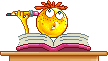